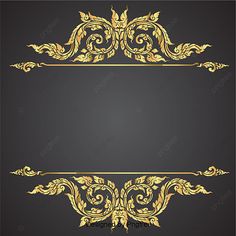 الوحدة الثانية
الحياء و عمل القلب
إن الله لا ينظر الى صوركم
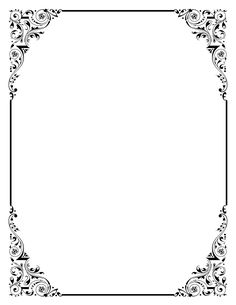 الحياء عمل قلبي يظهر أثره على سلوك الإنسان وتصرفاته، وينم عن إيمانه و أخلاقه و صلاح قلبه، فكلما
صلح القلب زاد الحياء، و أعظم الحياء حياء العبد من ربه أن يفعل المعاصي ويصر عليها، ومن علامات
صدق الحياء: كثرة التوبة والاستغفار والرجوع عن الذنب.
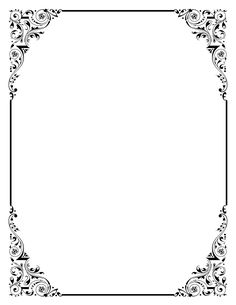 ذهب رجل إلى طبيب يريد إجراء
عملية تجميل ليده وعملية جراحية لقلبه،
فبماذا سيبدأ الطبيب؟ ولماذا؟ اربط بين
إجابتك وبين الحديث التالي
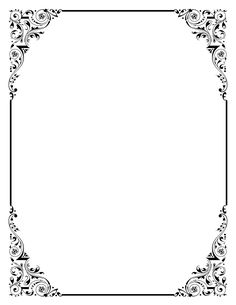 عن  أبي هريرة رضي الله عنه قال : قال رسول الله صلى الله عليه وسلم: « إنِّ اللَّهَ لاَ يَنظْرُ  إلِى صوَرِكُمْ وَ أمَوَالِكُمْ، وَلَكِنْ يَنظُرُ إلِى قُلُوبِكُمْ وَ أعَمَالِكُمْ» 
[أخرجه مسلم برقم 2564 [
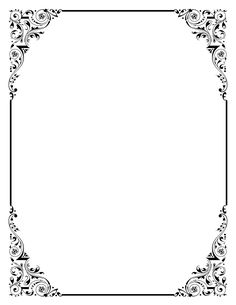 اختر أي العناوين التالية أنسب واكتبه في أعلى الصفحة:
أهمية أعمال القلوب -أهمية أعمال الجوارح - أهمية أعمال القلوب وأعمال الجوارح
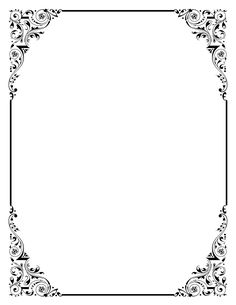 معاني الكلمات:
✓
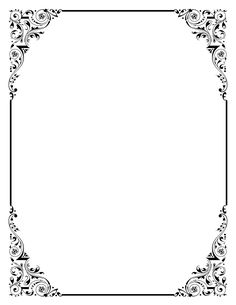 من معاني الحديث و ارشاداته
١- خلقك الله وجعل لك أعمالاً وعبادات متنوعة تقوم بها، منها:
   أ- أعمال للجوارح، كالصلاة والزكاة،...................................،
...................................وهي مهمة، وتُعدّ أثراً لأعمال القلب.
  ب- ومنها أعمال للقلب، كالإخلاص لله والمحبة له،...................................، ............................وهي أهمّ، وتُعدّ أساساً لعمل الجوارح.
الحج
الجهاد
التقوى
التوبة
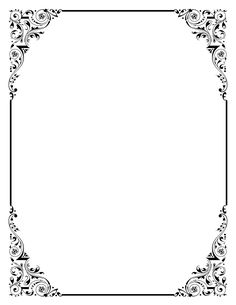 من معاني الحديث و ارشاداته
٢- الله تعالى يفاضل بين الناس يوم القيامة على حسب ما في قلوبهم من تقوى وخوف منه، وليس على حسب وجوههم أو أجسامهم أو أموالهم أو غير ذلك.
٣- العاقل لا يعتني بمظهره وشكله ولباسه فقط، بل لا بدّ أن يكون معتنياً كذلك بقلبه حتى يكون قلباً سليماً.
٤- القلب السليم هو القلب الذي ينجو صاحبه يوم القيامة.
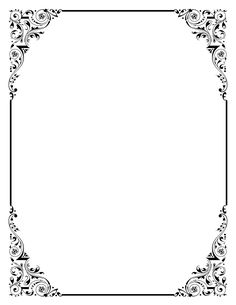 من معاني الحديث و ارشاداته
٥- كيف تعتني بقلبك حتى يكون قلباً سليماً؟
  أ- يكون قلبك سليماً إذا امتلأ القلب بحب الله ورسوله صلى الله عليه وسلم وتعظيم أوامر الدين والعمل بها.
  ب- ويكون سليماً إذا نُقِّي من الأمراض المفسدة والمهلكة له كالحسد والكِبْ و ...................................
الرياء
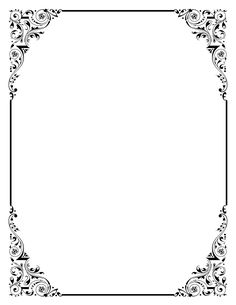 قال أبو هريرة (رضي الله عنه): «والله ما خلق الله مؤمناً يسمع بي إلا أحبني ».لماذا؟
قال أبو هريرة: إن أمي كانت مشركة؛ و كنت أدعوها الى الإسلام , و كانت تأبى علي؛ فدعوتها يوماً فأسمعتني في رسول الله ما أكره؛ فأتيت رسول الله و أنا أبكي, فأخبرته و سألته أن يدعو لهال فقال:" اللهم اهد أم أبي هريرة" فخرجت أعدو لأبشرها فأتيت المنزل فاذا الباب مردود؛ و سمعت خدخد الماء و سمعت صوتاً فقالت: كما أنت؛ ثم فتحت الباب و قد لبست درعها و عجلت عن خماره فقالت:" أشهد أ لا إلاه إلا الله و أن محمداً عبده و رسوله" قال: فرجعت الى رسول الله أبكي من الفرح؛ كما بكيت من الحزن فأخبرته؛ ثم قلت: ا      ادع الله ان يحببني و أمي إلى عباده المؤمنين, فقال: " اللهم حبب عبدك هذا و أمه          الى عبادك المؤمنين و حببهم إليهما"
فكر
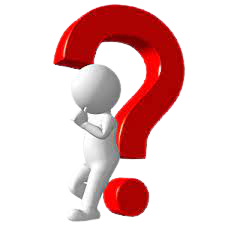 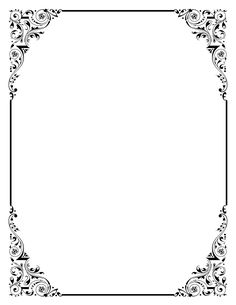 • أدعو ربي أن يجعل قلبي سليماً.
• أحافظُ على قلبي من أمراض القلوب كالكِبْر والحسد والرياء والنفاق.
• أحرصُ على ما يقوّي عبودية قلبي لله، كمراقبة الله وقراءة القرآن والتفكر في
أسماء الله و صفاته ومخلوقاته والعمل 
بأوامره واجتناب ما نهى عنه.
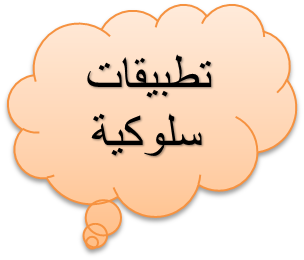 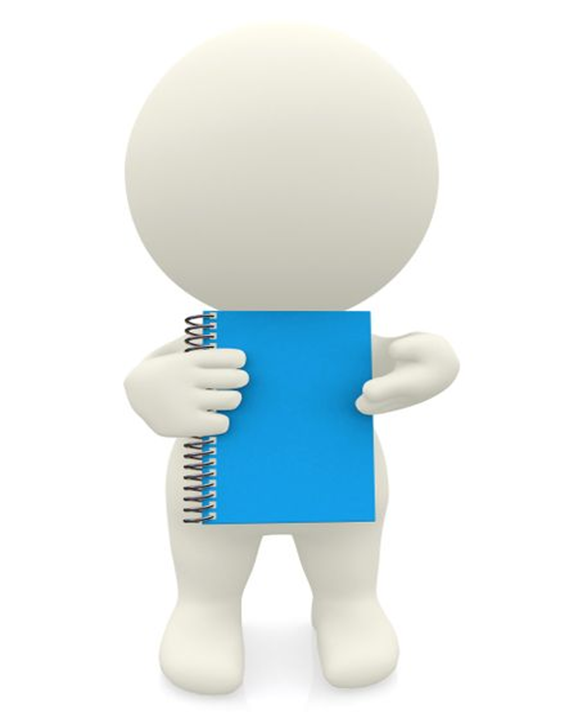 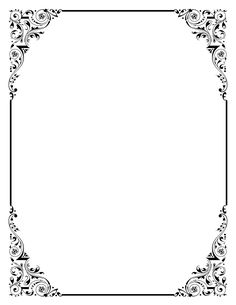 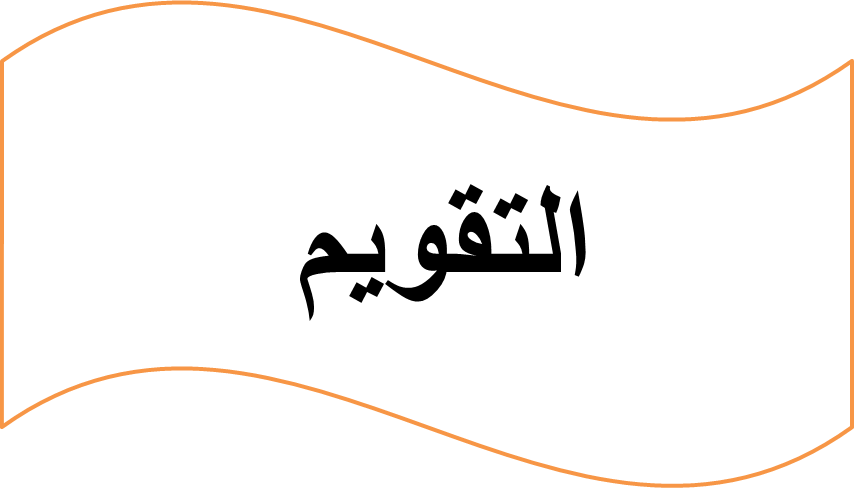 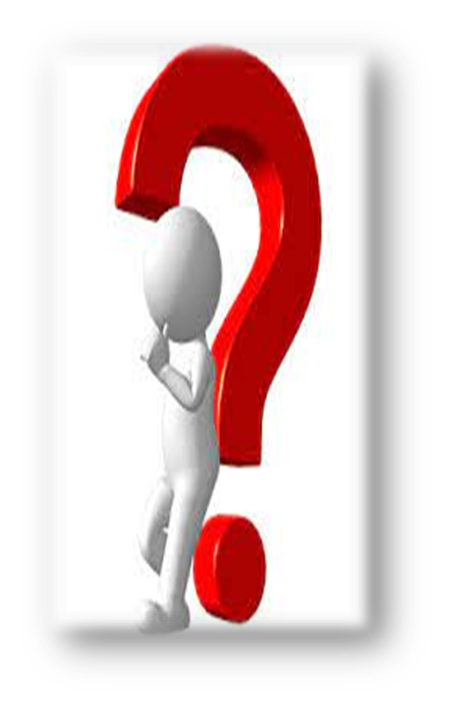 تنقسم الأعمال إلى قسمين.
 فما هما؟
أعمال القلوب و أعمال الجوارح.
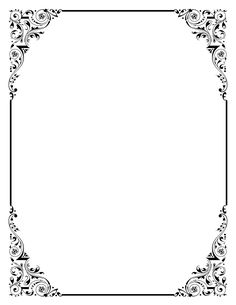 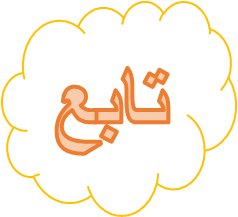 من أيّ أقسام الأعمال ما يلي؟:
- بر الوالدين.
- الإخلاص.
- إماطة الأذى عن الطريق.
الخشوع في الصلاة.

- الحب في الله والبغض في الله
اعمال الجوارح
اعمال القلوب
اعمال الجوارح
اعمال القلوب و الجوارح معاً فهي سكون الجوارح عن الحركة غير اللازمة و طمأنينة القلب بعدم الانشغال عن الصلاة
اعمال القلوب
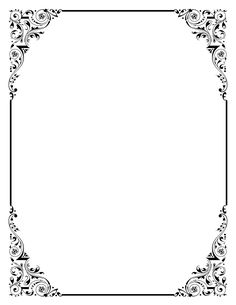 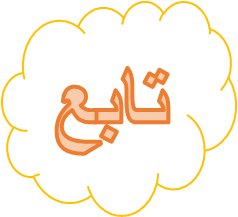 بيّن المعنى المشترك بين حديث « إن الله لا ينظر إلى صوركم... » الحديث، وقوله تعالى:
(يَٰٓأَيُّهَا ٱلنَّاسُ إِنَّا خَلَقْنَٰكُم مِّن ذَكَرٍۢ وَأُنثَىٰ وَجَعَلْنَٰكُمْ شُعُوبًۭا وَقَبَآئِلَ لِتَعَارَفُوٓا۟ ۚ إِنَّ أَكْرَمَكُمْ عِندَ ٱللَّهِ أَتْقَىٰكُمْ ۚ إِنَّ ٱللَّهَ عَلِيمٌ خَبِيرٌۭ)
المعنى المشترك ان الله لا ينظر إلى صور الناس لكن لقلوبهم و تقواها، ان الله ينظر الى التقوى في 
القلوب و ما ينتج عنها من أعمال صالحة.
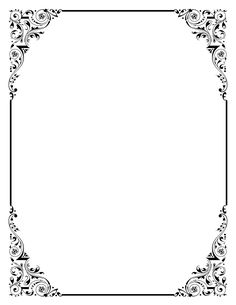 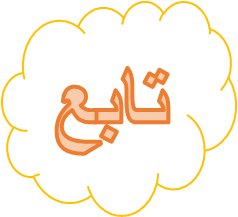 اذكر قصة إسلام أم أبي هريرة .
حاول أبو هريرة أن يدعو أمه الى الإسلام كثيراً فكانت ترفض ،وذات يوم عرض عليها الإسلام فأبت ،وقالت في رسول الله صلى الله عليه وسلم (كلاماً سيئاً ) فذهب أبو هريرة الى الرسول ، وهو يبكي من شدة الحزن ، ويقول : يا رسول الله إني كنت أدعو أمي الى الإسلام وهي مشركة ،فدعوتها اليوم فأسمعتني فيك ما أكره ،فادع الله أن يهدي أم أبي هريرة فقال رسول الله (اللهم اهد أم أبي هريرة) فخرج أبو هريرة من عند الرسول فرحاً مستبشراً بدعوة نبي الله ، وذهب الى أمه ليبشرها ،فوجد الباب مغلقاً ، وسمع صوت الماء من الداخل ،فنادت عليه أمه وقالت :مكانك يا أبا هريرة ، وطلبت ألا يدخل حتى ترتدي خمارها ، ثم فتحت لابنها الباب ،وقالت يا أبا هريرة ،أشهد أن لا إله إلا الله و أن محمداً عبده ورسوله ،فرجع أبو هريرة الى الرسول صلى الله عليه وسلم يبكي من الفرح ،ويقول يا رسول الله أبشر ،قد استجاب الله دعوتك ،وهدى أم أبي هريرة ،فحمد الرسول ربه ،وأثنى عليه وقال خيراً ثم قال أبو هريرة :يا رسول الله ،ادع الله أن يحببني أنا و أمي الى عباده المؤمنين ،ويحببهم إلينا فقال رسول الله ( اللهم حبب عبيدك هذا و أمه الى عبادك مؤمنين ،وحببهم اليهما) قال أبو هريرة : فما خلق مؤمن يسمع بي ولا يراني إلا أحبني .
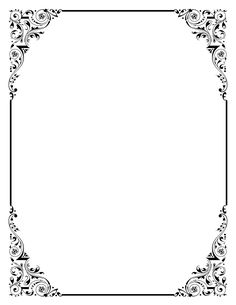 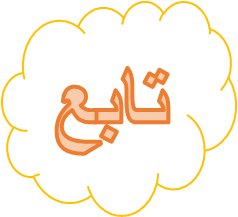 وجهت نصيحة لأحد زملائك ليترك إحدى المعاصي فقال لك:(الإيمان في القلب) فكيف
تردّ عليه؟
أقول له أن العمل بالجوارح يصدق على ما في القلب و الإيمان قول و عمل و معتقد قلبي .
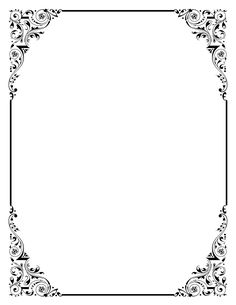 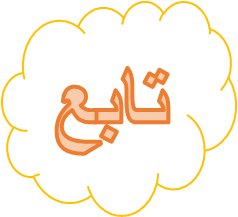 معلومات إثرائية
قال ابن القيم رحمه الله: الجمال ينقسم إلى قسمين: ظاهر وباطن، فالجمال الباطن هو المحبوب لذاته، وهو محلّ نظر الله من عبده وموضع محبته كما في الحديث الصحيح: 
((إن الله لا ينظر إلى صوركم و أموالكم ولكن ينظر إلى قلوبكم وأعمالكم)).
 وهذا الجمال الباطن يزيّن الصورة الظاهرة و إن لم تكن ذات جمال فتكسو صاحبها من الجمال والمهابة والحلاوة بحسب ما اكتسبت روحه من تلك الصفات، فإن المؤمن يُعطى مهابة وحلاوة حسب إيمانه فمن رآه هابه، ومن خالطه أحبه ( روضة المحبين ص 221).